TEMAT: Relacje Polski z krajami ościennymi
Str.168
Cele:
Umiem opisać relacje (stosunki ) Polski z krajami ościennymi
Wymieniam przykłady współpracy Polski z sąsiadami
Wymieniam wybrane euroregiony i wskazuje je na mapie
Omawiam znaczenie euroregionów ( turystyka,gosodarka,kultura)
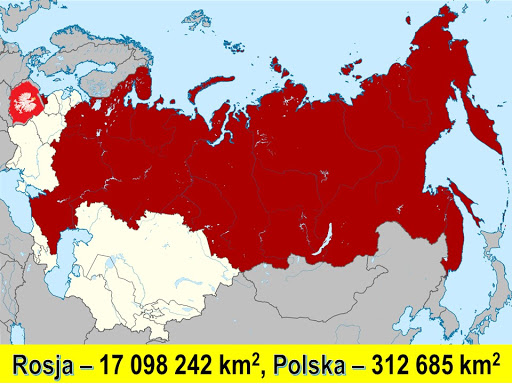 Polska - Rosja
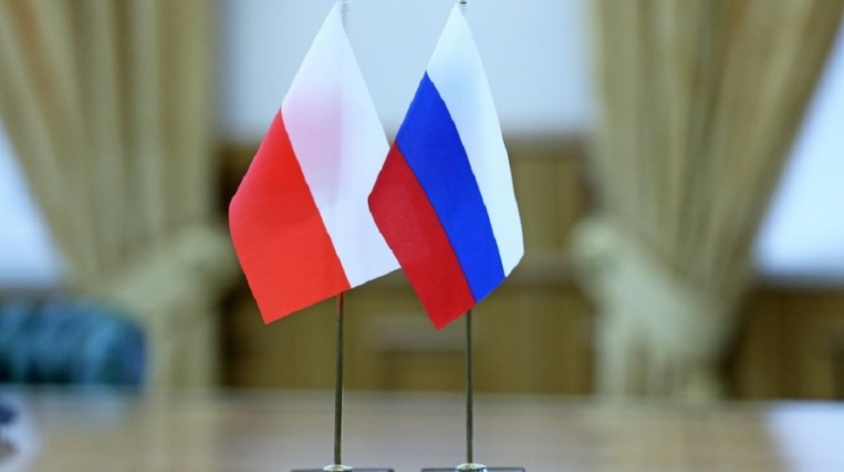 Polska importuje gaz ziemny
Polska nie uznaje aneksji Krymu
Dobra współpraca naukowców i uczelni wyższych
Poprawna współpraca w dziedzinie kultury
…………………………………………………………………….

Trudna przeszłość historyczna
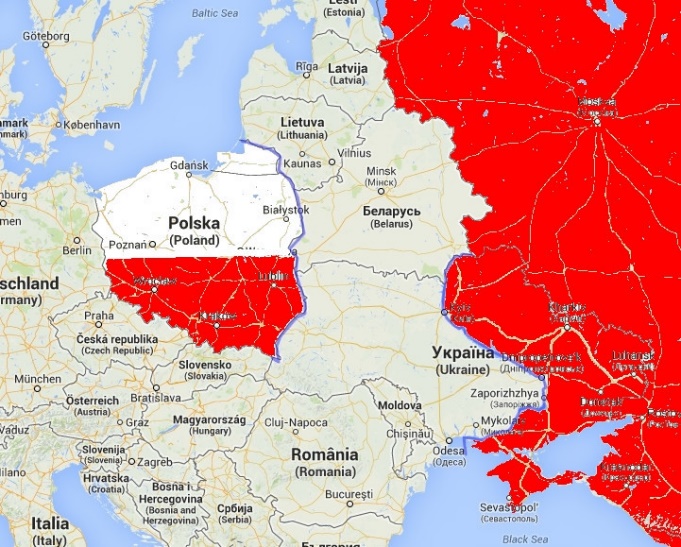 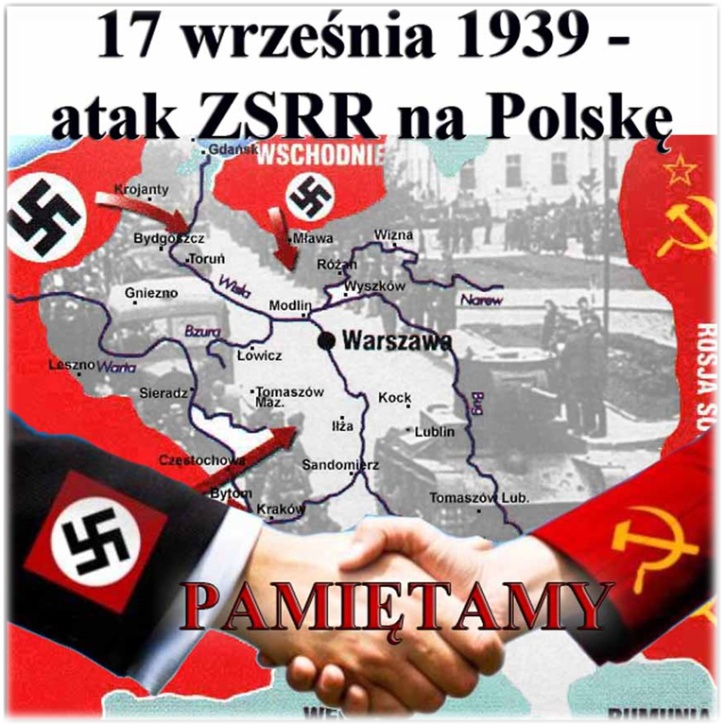 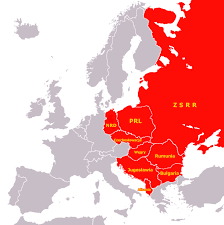 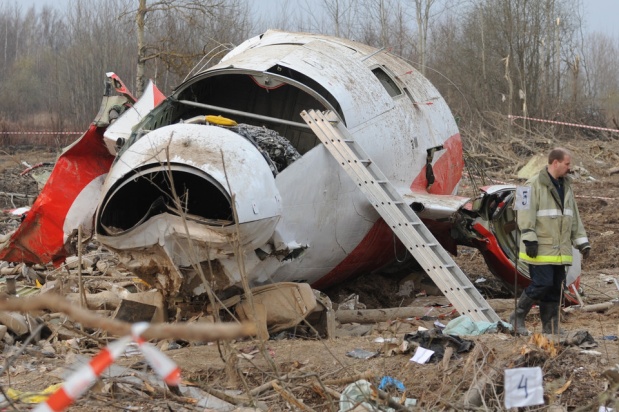 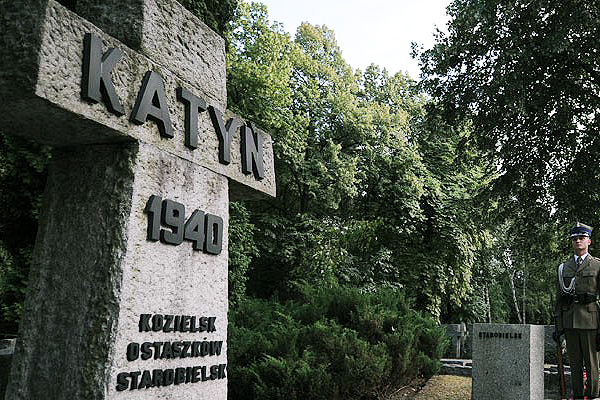 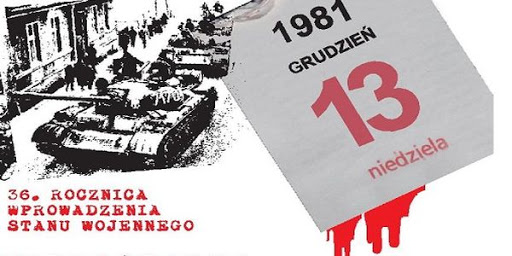 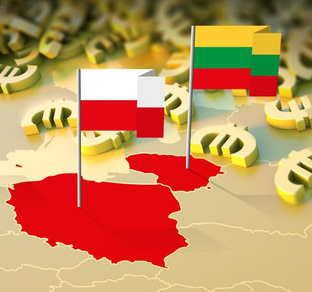 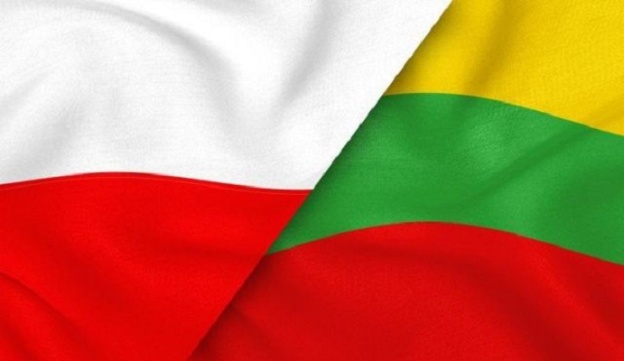 Wspólna walka o niepodległość od  ZSRR
Wspólne wejście do UE 2004r
………………………………………………

Władze Litwy ograniczają prawa Polaków jako mniejszości narodowej zamieszkującej Litwę
Wilno i wschodnie treny (kresy ) w granicach Polski przed II Wojną Światową
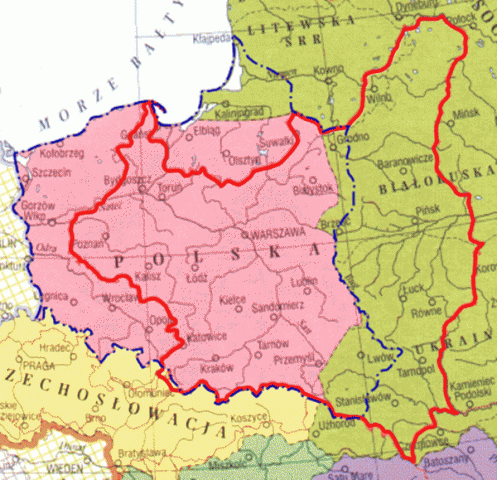 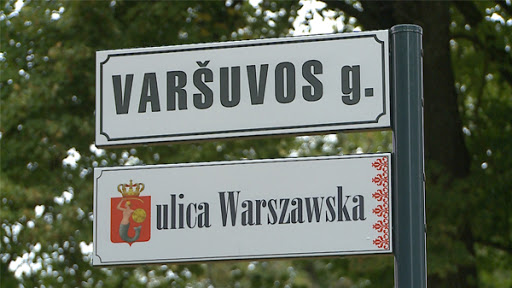 Zawarcie Unii Lubelskiej między Polską a Litwą w 1569 roku zapoczątkowało wielowiekową historię powstałego wówczas nowego organizmu politycznego na mapie Europy Rzeczpospolitej Obojga Narodów. W swojej historii państwo miało rekordową w skali kontynentu powierzchnię blisko miliona kilometrów kwadratowych.
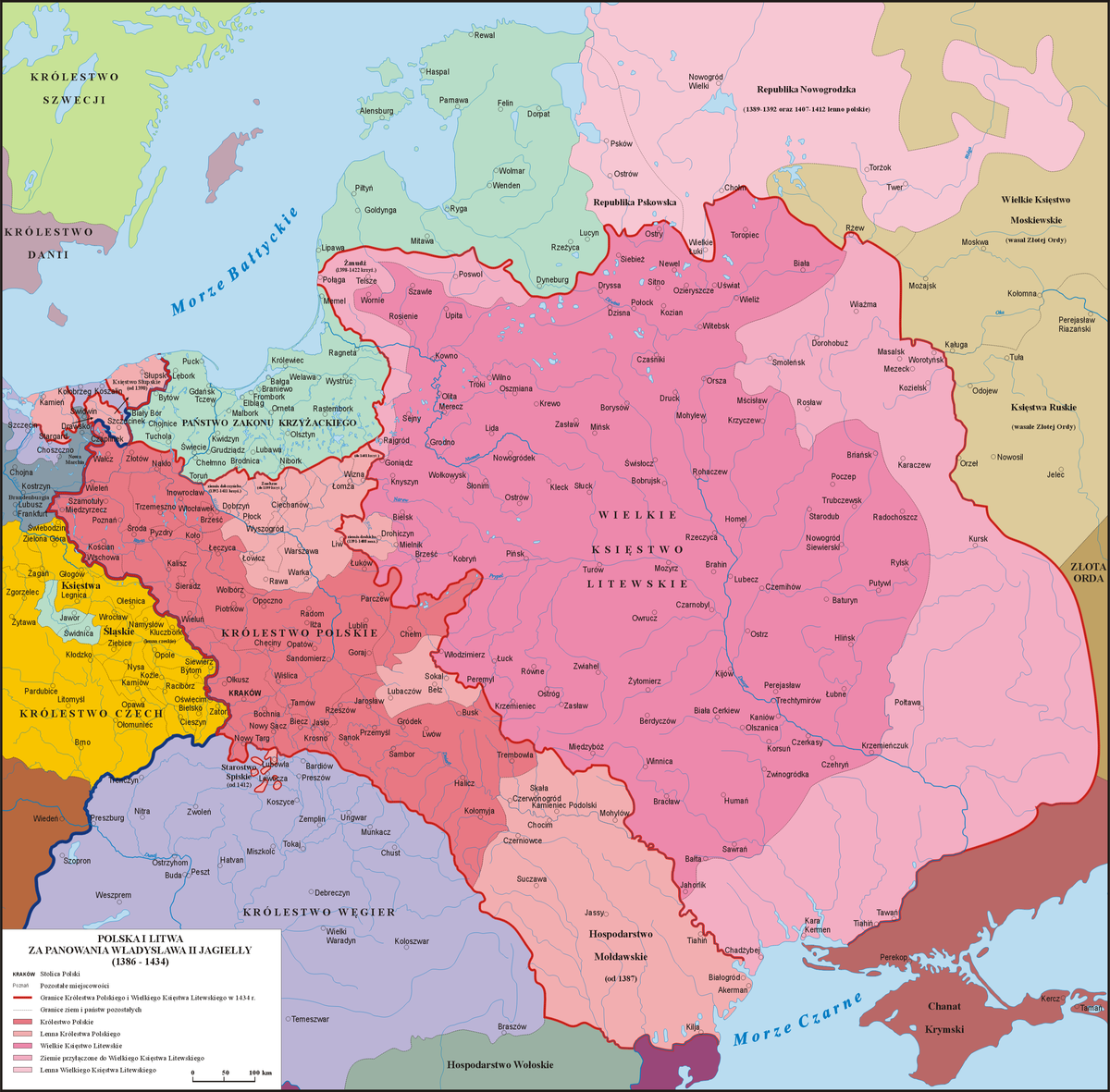 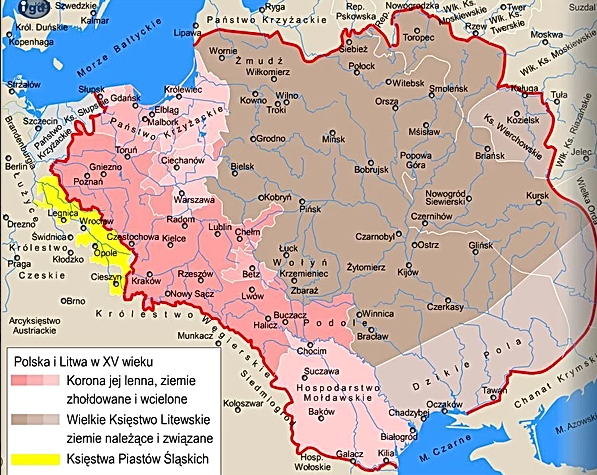 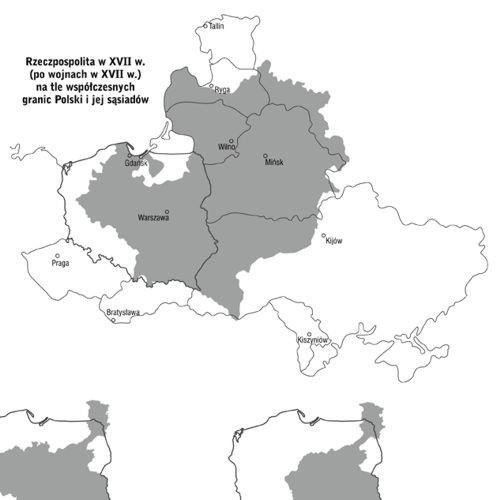 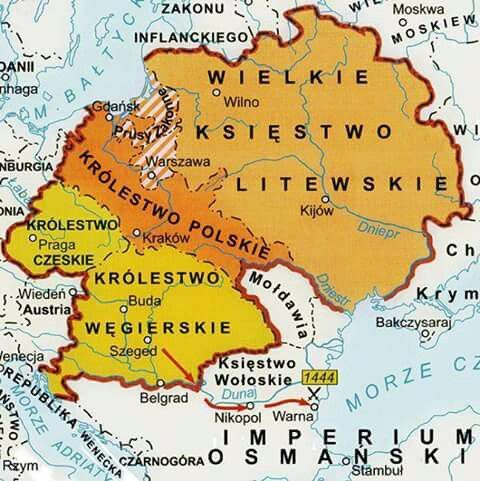 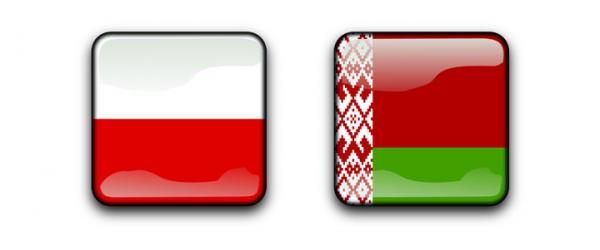 Polska – Białoruś
Polska nie akceptuje dyktatorskich rządów Aleksandra Łukaszenki
Białoruś blokuje budowę polskich szkół w swoim kraju, utrudnia działalność organizacji wspierających Polaków 
Białoruś współpracuje z Rosją 
………………………………………………………………………….
Brak wiz turystycznych (swobody ruch turystyczny)
Białoruscy studenci w PL
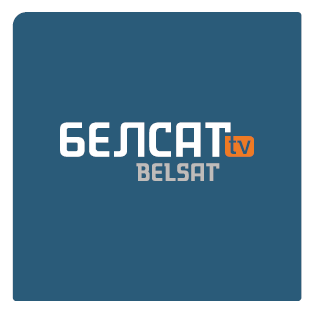 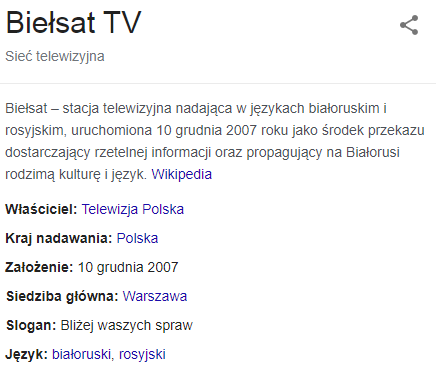 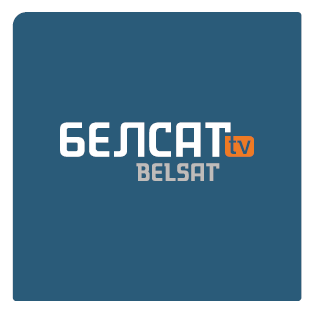 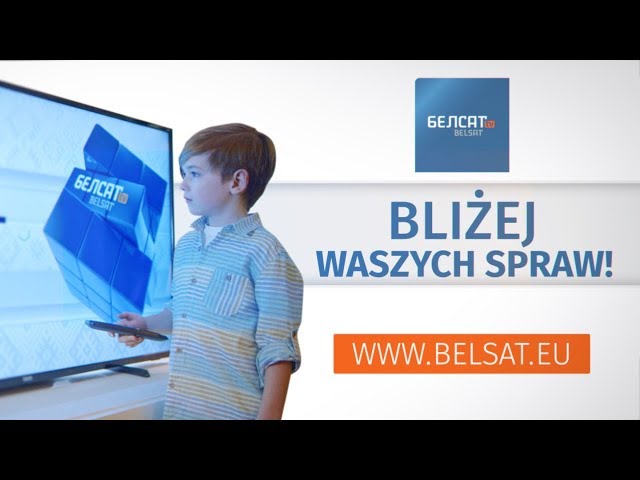 Kanał jest częścią Telewizji Polskiej i od początku współfinansuje go polskie Ministerstwo Spraw Zagranicznych

Biełsat zapewnia Białorusinom dostęp do niezależnej informacji o sytuacji w ich kraju i w państwach byłego ZSRS, rzetelnej wiedzy o własnej historii oraz oferty kulturalnej i rozrywkowej w ich ojczystym języku. 
Służy budowaniu więzi pomiędzy demokratycznymi społeczeństwami Europy a Białorusią i innymi krajami postsowieckimi oraz wspieraniu procesów demokratyzacyjnych w tych państwach.
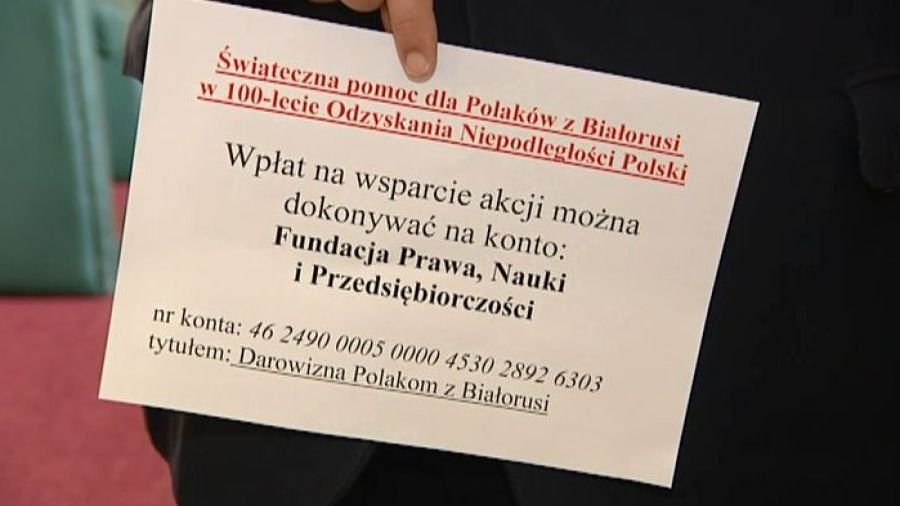 Polska - Ukraina
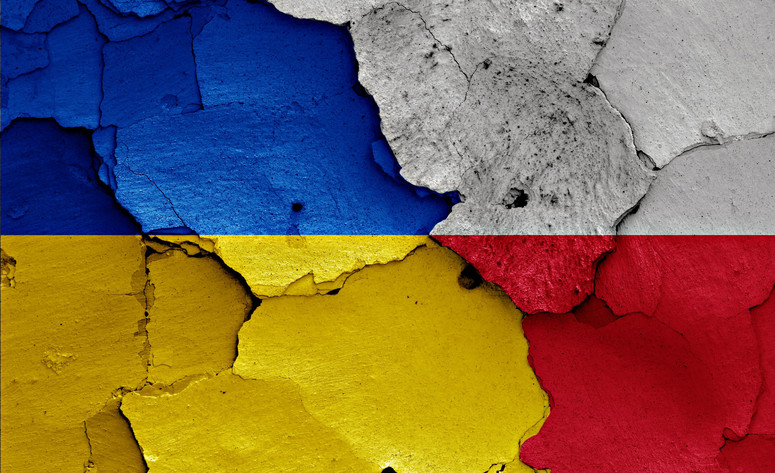 Polska jako pierwsza uznała niepodległość Ukrainy w 1991 r
Bardzo dobra współpraca w latach 90-tych XX
Polska wspiera przemiany na Ukrainie
Polska po stronie Ukrainy w sporze z Rosją
Od 2014 r. milion Ukraińców w Pl 
…………………………………………………………………………

Trudna przeszłość historyczna w czasie II WŚ
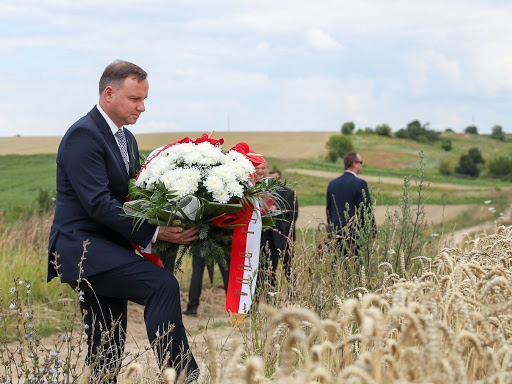 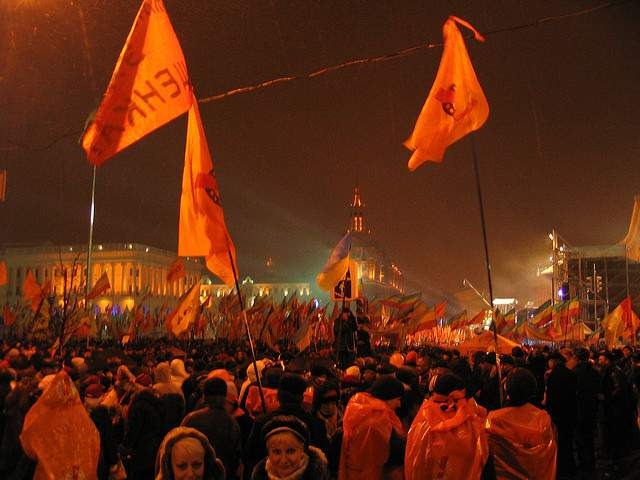 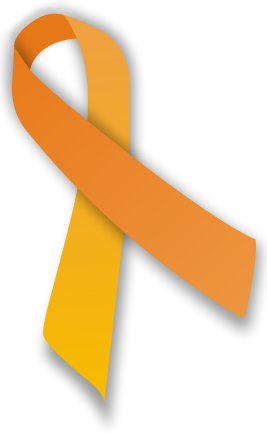 Pomarańczowa rewolucja

seria protestów i wydarzeń politycznych na Ukrainie spowodowanych sfałszowaniem wyborów prezydenckich w 2004 roku
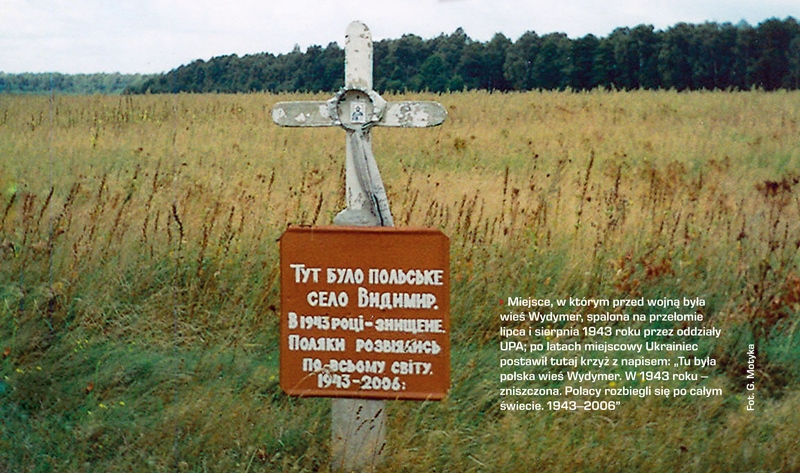 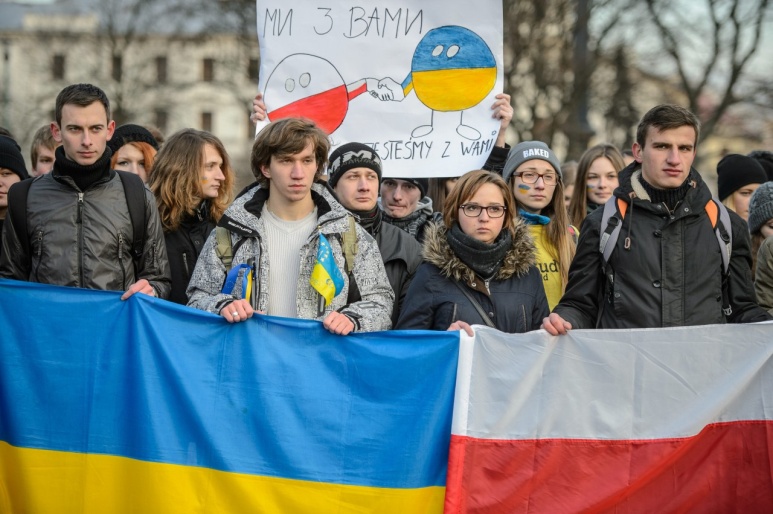 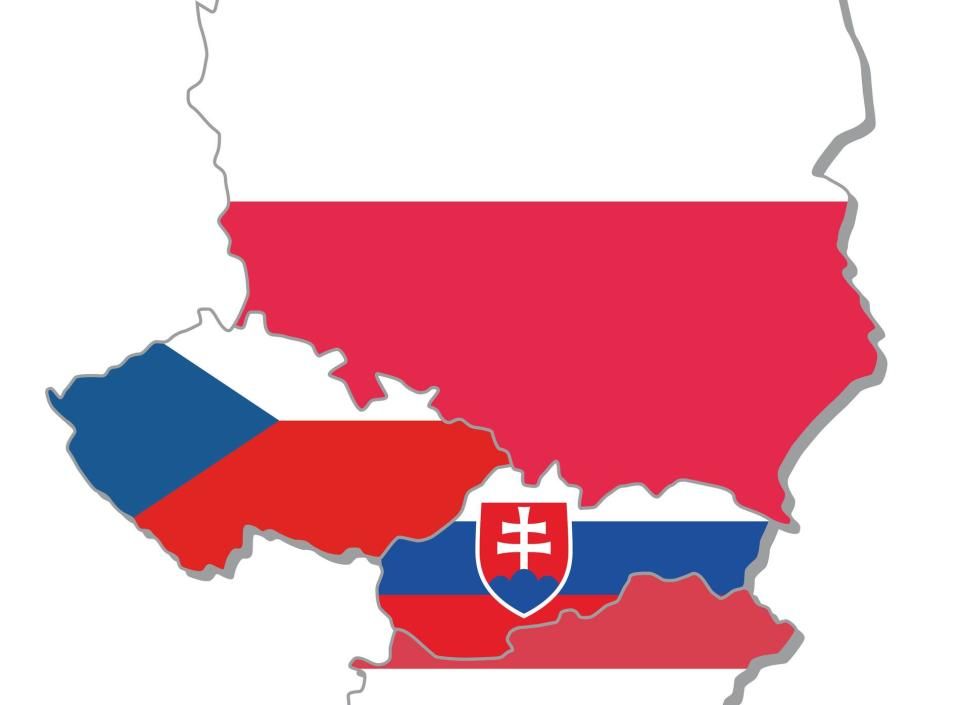 Polska- CzechyPolska – Słowacja
Wspólny front w UE
Turystyka
Wspólne przedsięwzięcia naukowe i kulturalne
……………………………………………………………………


Spór z Czechami o przebieg granicywspółpraca Słowacji z hitlerowskimi Niemcami
Wojska Układu Warszawskiego w stolicy Czechosłowacji
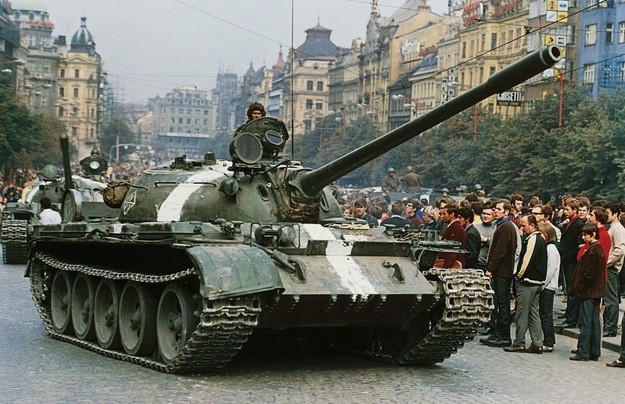 Praga 1968
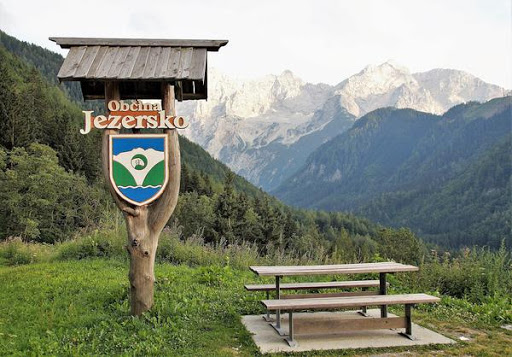 Praska Wiosna okres politycznej liberalizacji w Czechosłowacji w roku 1968, trwającej od 5 stycznia do momentu, gdy ZSRR i inni członkowie Układu Warszawskiego (Polska, Węgry, NRD i Bułgaria) dokonali inwazji w nocy z 20 na 21 sierpnia tego roku.
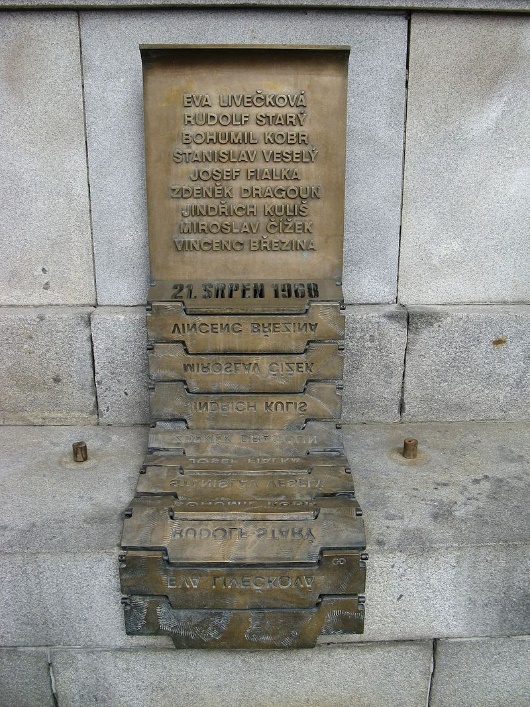 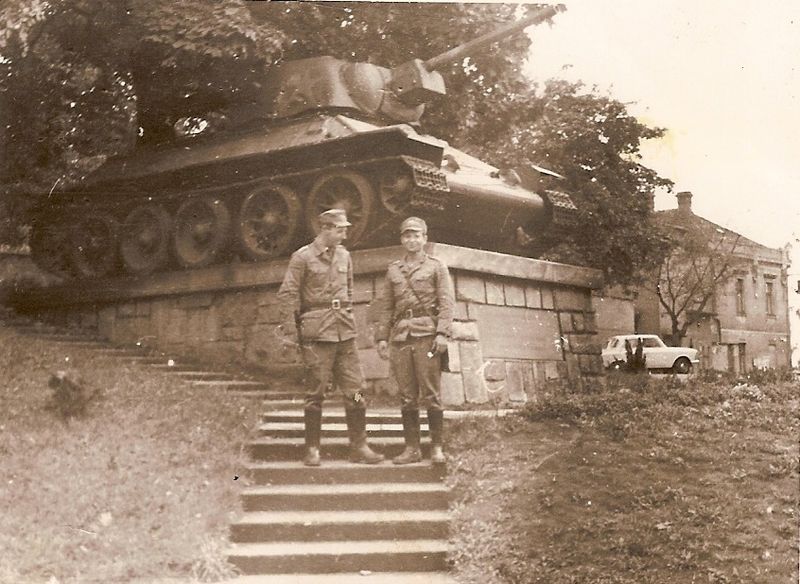 Pomnik ofiar inwazji na ratuszu w Libercu
Oficerowie polscy w Czechosłowacji podczas interwencji wojsk Układu Warszawskiego
Polska w tym czasie nie była niezależnym państwem.
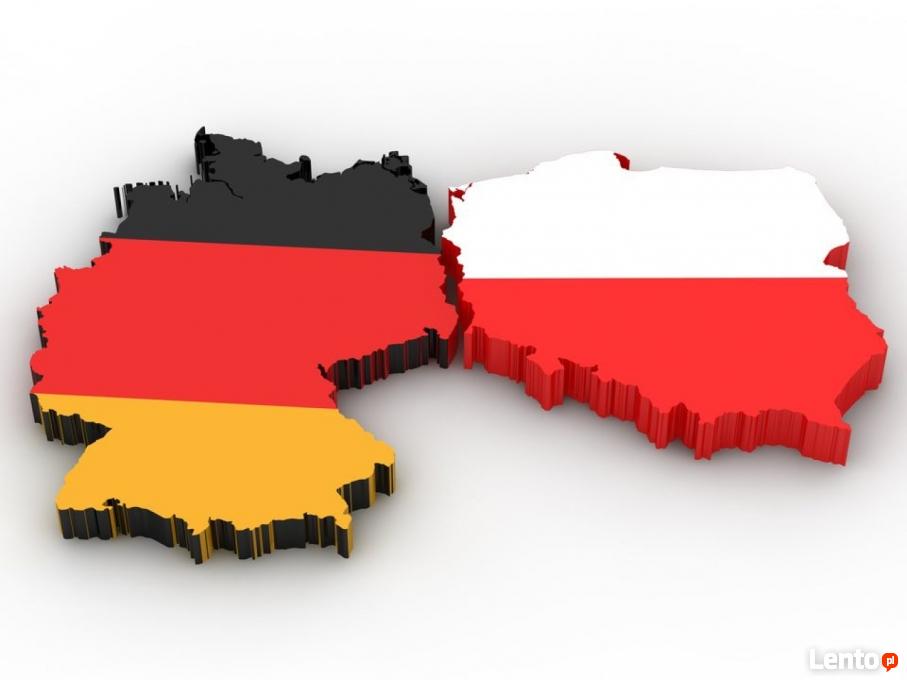 Polska – Niemcy
Przebieg granicy ustalony dopiero w 1990 r.
Niemcy popierały Pl w dążeniach do UE
Niemcy to najważniejszy partner handlowy Pl……………………………………………………………………….

Trudna przeszłość historyczna
Wysiedlenia Niemców, odszkodowania dla Polaków 
Gazociąg wykluczający Pl
Utrudnienia w budowie portów w Pl
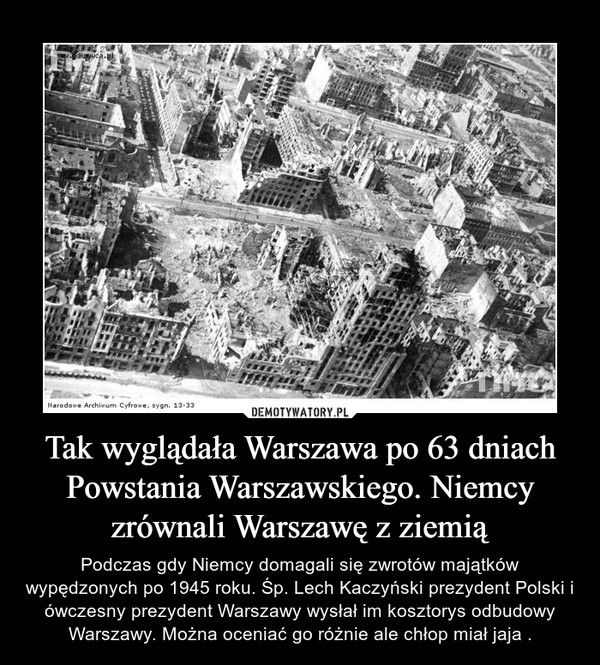 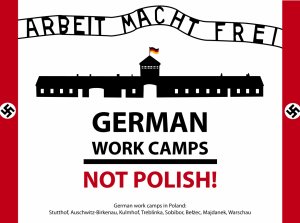 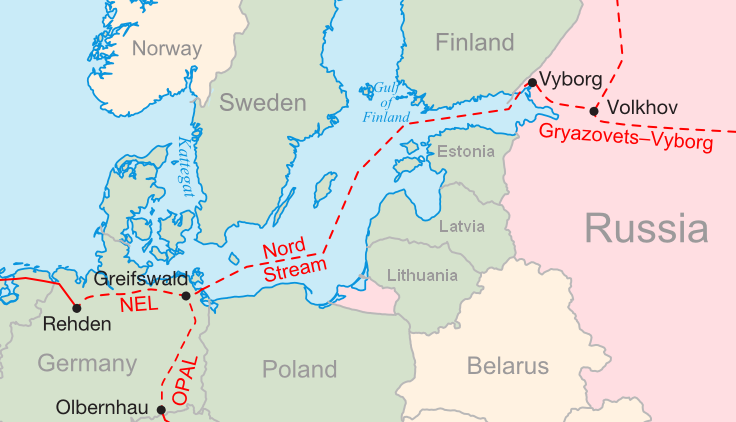 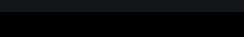 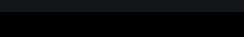 Gazociąg Północny – oficjalna nazwa Nord Stream – gazociąg do transportu gazu ziemnego z Wyborgu w Rosji do Greifswaldu w Niemczech. Gazociąg poprowadzony jest po dnie Morza Bałtyckiego, omijając naturalne kraje tranzytowe – Polskę i republiki bałtyckie. Jego długość wynosi 1222 km, co czyni go najdłuższym gazociągiem morskim na świecie
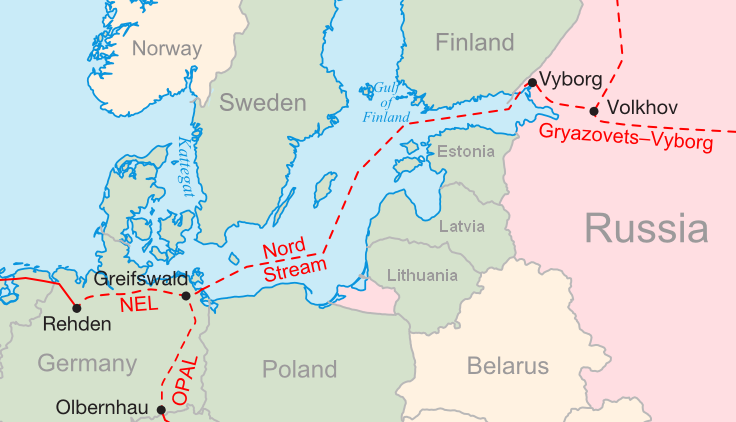 Euroregion – to wydzielona jednostka na obszarze dwóch lub więcej państw, forma współpracy transgranicznej pomiędzy regionami państw członkowskich Unii Europejskiej, państw kandydujących oraz regionami ich sąsiadów.
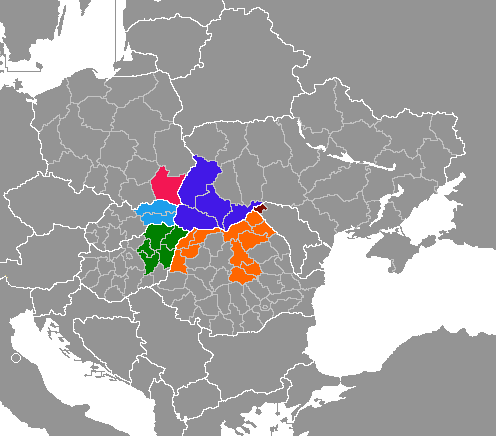 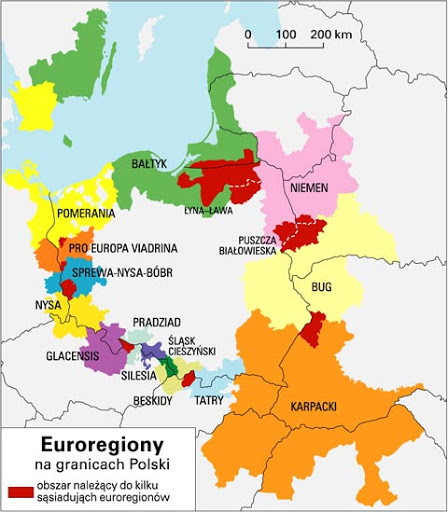 Cele euroregionów Euroregiony tworzone są przede wszystkim w celu:poprawy warunków życia mieszkańców pogranicza (znalezienie miejsc pracy, rozwój handlu przygranicznego), pogłębienia wzajemnych kontaktów gospodarczych (np.: w zakresie budowy dróg, lokalizacji zakładów pracy), współpracy w zakresie turystyki, przełamania historycznych uprzedzeń (niekiedy zadawnionych), współpracy kulturalnej (wymiana zespołów artystycznych, wymiana młodzieży, itp.).
https://slideplayer.pl/slide/2387453/
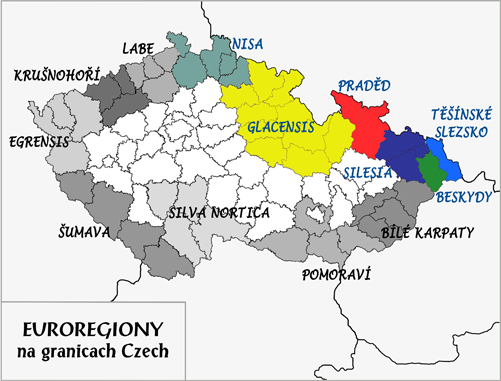 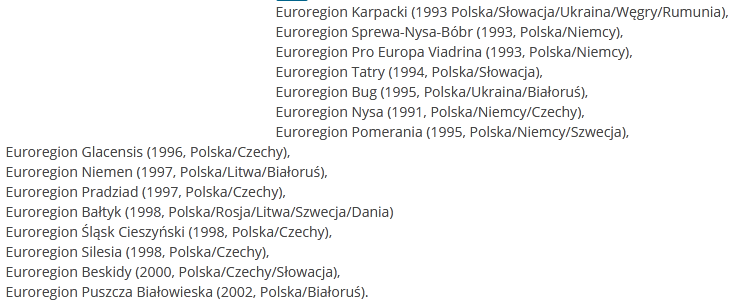 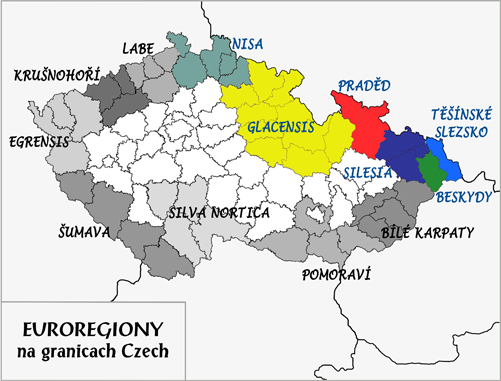 Euroregion Pradziad położony jest na polsko-czeskim pograniczu. Jego nazwa wywodzi się od najwyższego szczytu Jesioników- Pradziada (1491 m). 
Obszar Euroregionu o powierzchni ok.pół miliona mieszkańców. Po stronie polskiej obejmuje gminy z powiatów: Nysa, Prudnik, Krapkowice, Opole, Brzeg, a po stronie czeskiej: Bruntal i Jesenik. 

DZIAŁALNOŚĆ EUROREGIONU Podstawowymi dziedzinami, którymi zajął się Euroregion jest współpraca w zakresie: rozwoju turystyki i przejść granicznych dla ruchu osobowego i towarowego rozwoju infrastruktury technicznej terenów przygranicznych tj. głównie dróg oraz planowania przestrzennego, ochrony środowiska oraz ostrzegania i walki z klęskami żywiołowymi, wymiany kulturalnej, sportowej, ze szczególnym uwzględnieniem dzieci i młodzieży, rozwoju gospodarczego terenów przygranicznych głównie przez pozyskiwanie i wymianę informacji turystycznych
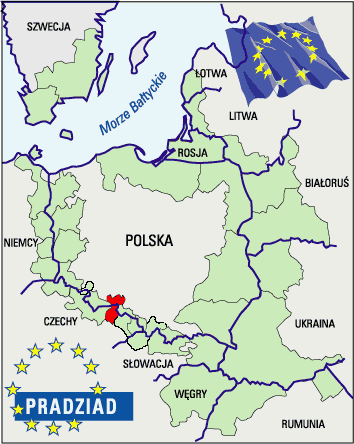 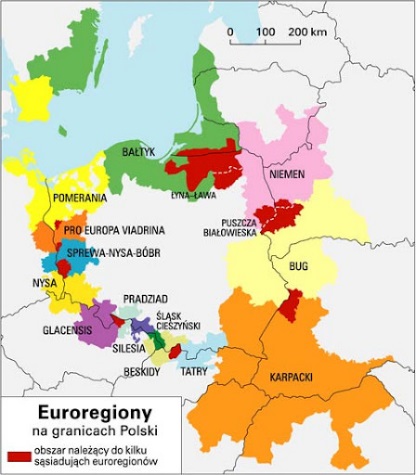 Organizacje międzynarodowe
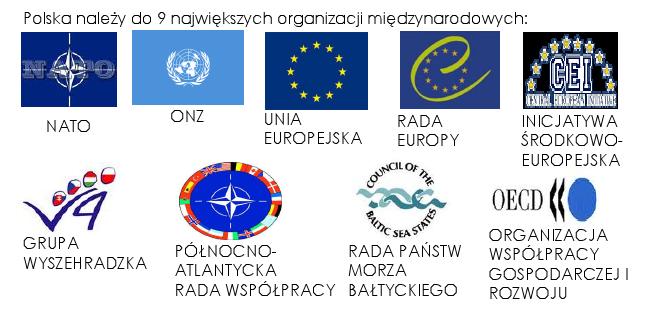 Grupa Wyszehradzka - wspólny głos, który lepiej słychać w UE ...
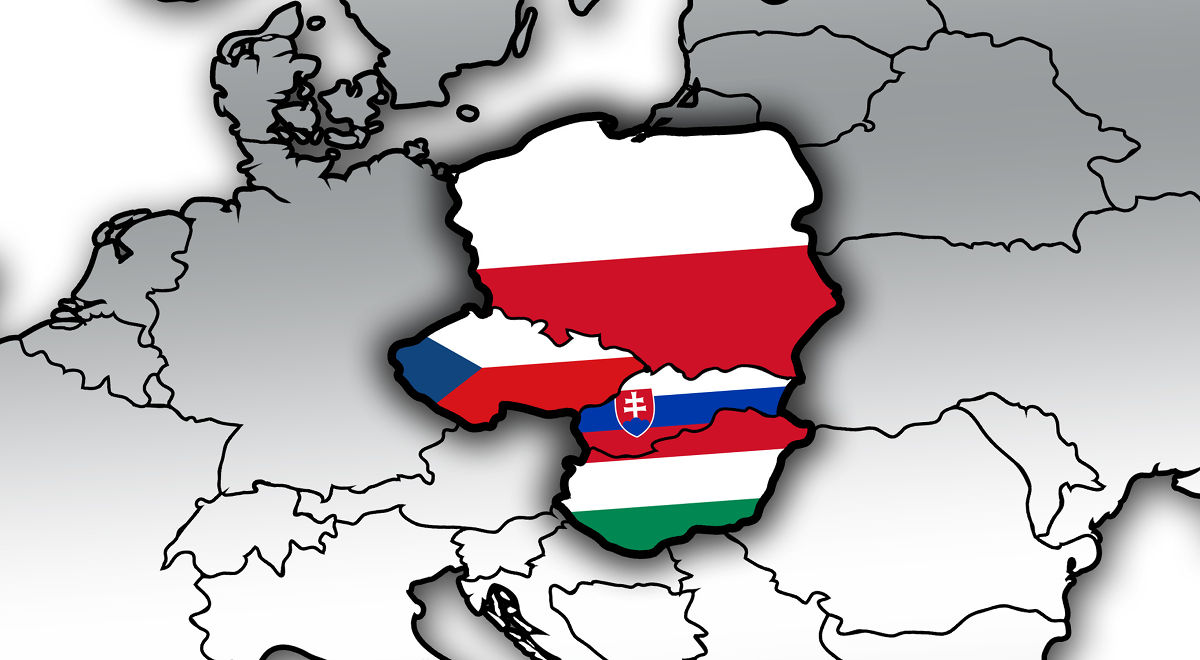 Nysa 2min
https://www.youtube.com/watch?v=0SQ3nVHsT34